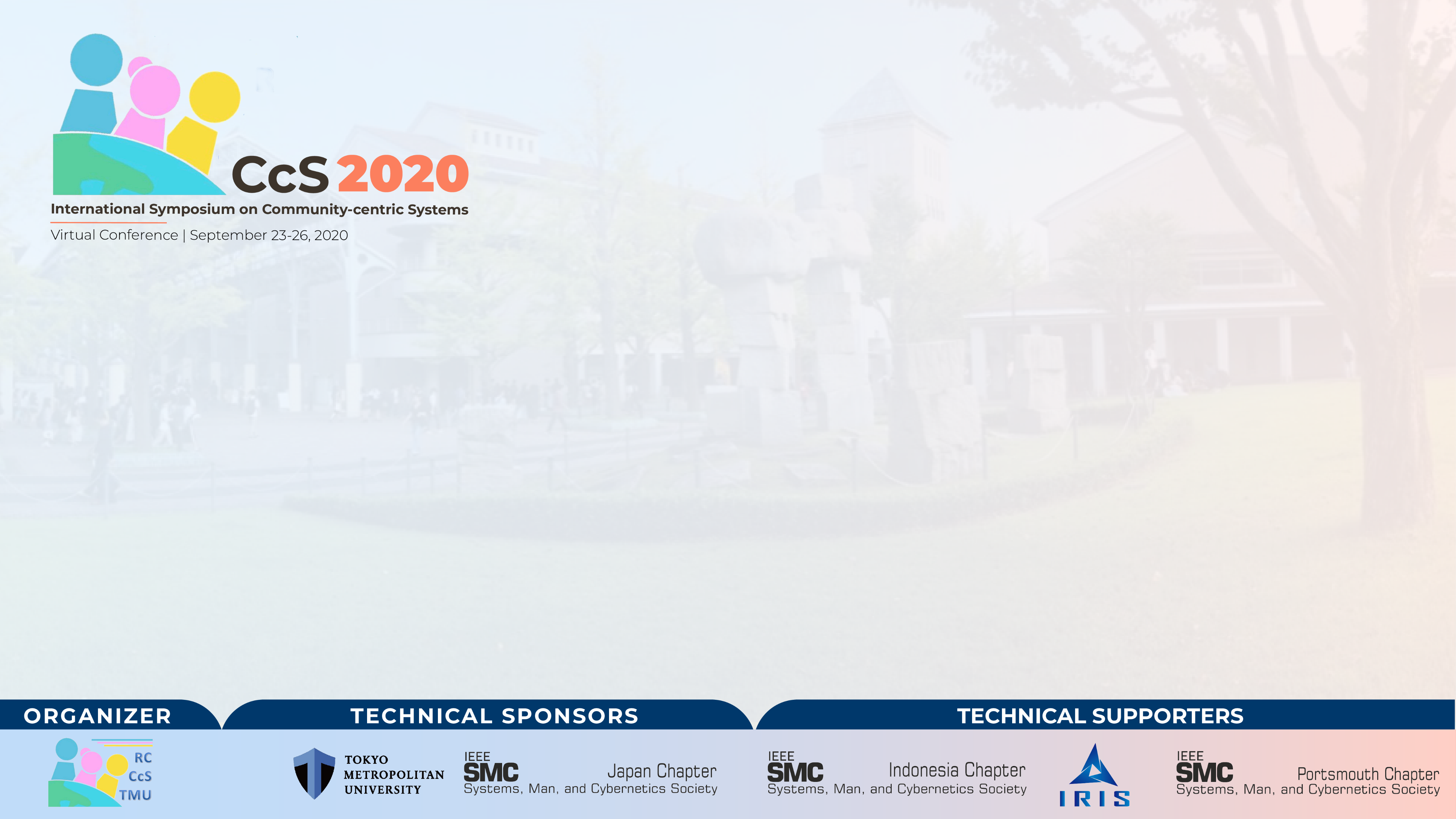 TITLE
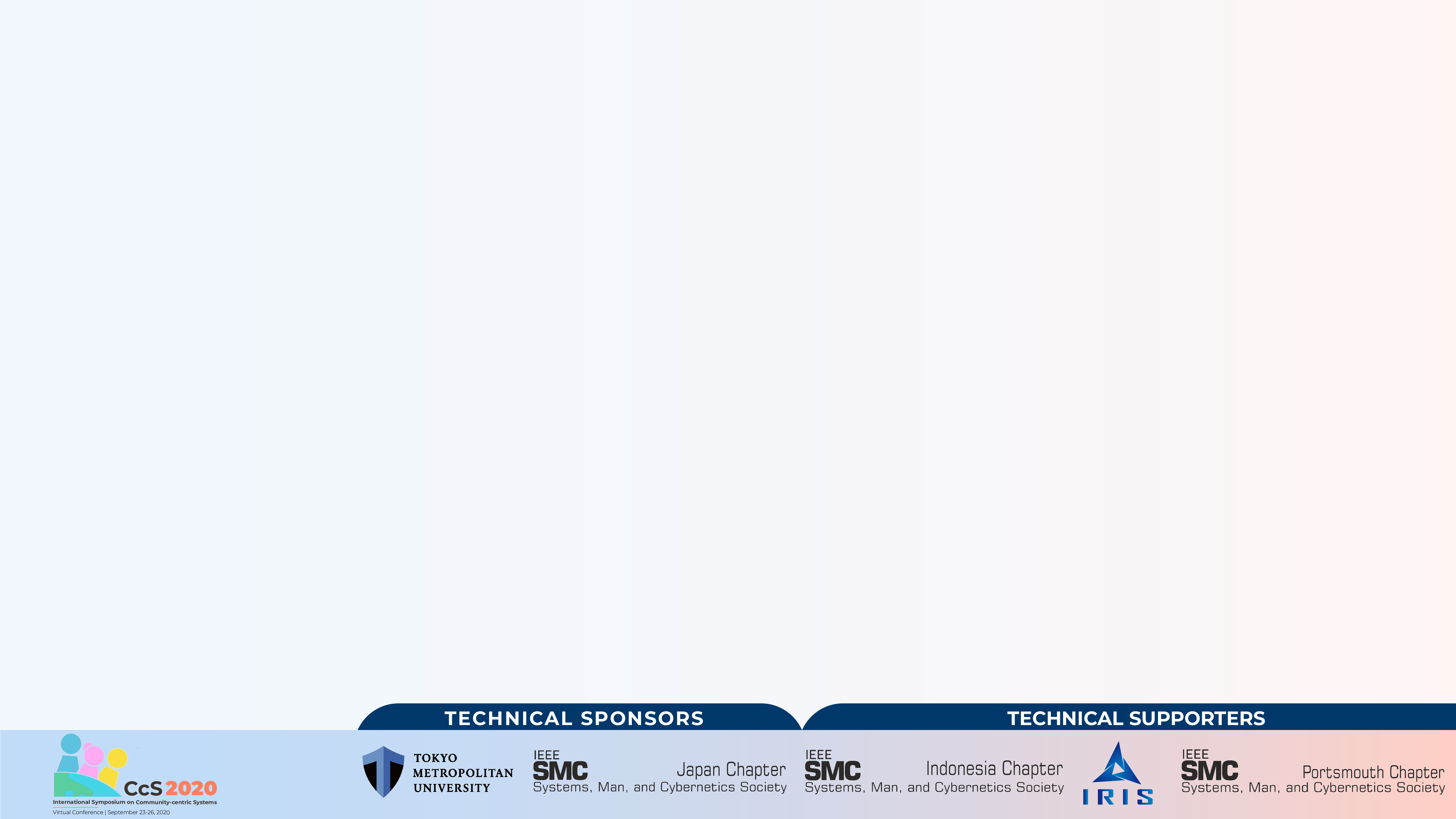 Example Slide
Our recommended approach to record a compatible video from content displayed on your computer screen and voice recorded via the computer microphone, is to record the presentation using Zoom, available to users on most platforms and in most countries. Instructions for recording your presentation with Zoom: https://ieeetv.ieee.org/mobile/video/recording-your-presentation-with-zoom
Here are some links to instructions on recording a meeting on common platforms:• WebEx: Record a Cisco Webex Meeting | https://help.webex.com/en-us/n62735y/Record-a-Webex-Meeting• Skype: Skype for Business: Recording a Meeting | https://www.bemidjistate.edu/offices/its/knowledge-base/skype-for-business-recording-a-meeting/• Google Meet:  Record a video meeting - Meet Help | https://support.google.com/meet/answer/9308681?hl=en• Zoom:  Local Recording – Zoom Help Center | https://support.zoom.us/hc/en-us/articles/201362473-Local-Recording• Gotomeeting:  How to Record a GoToMeeting Session | https://www.techwalla.com/articles/how-to-record-a-gotomeeting-session• Microsoft Teams:  Record a meeting in Teams - Office Support | https://support.microsoft.com/en-us/office/record-a-meeting-in-teams-34dfbe7f-b07d-4a27-b4c6-de62f1348c24?ui=en-us&rs=en-us&ad=us
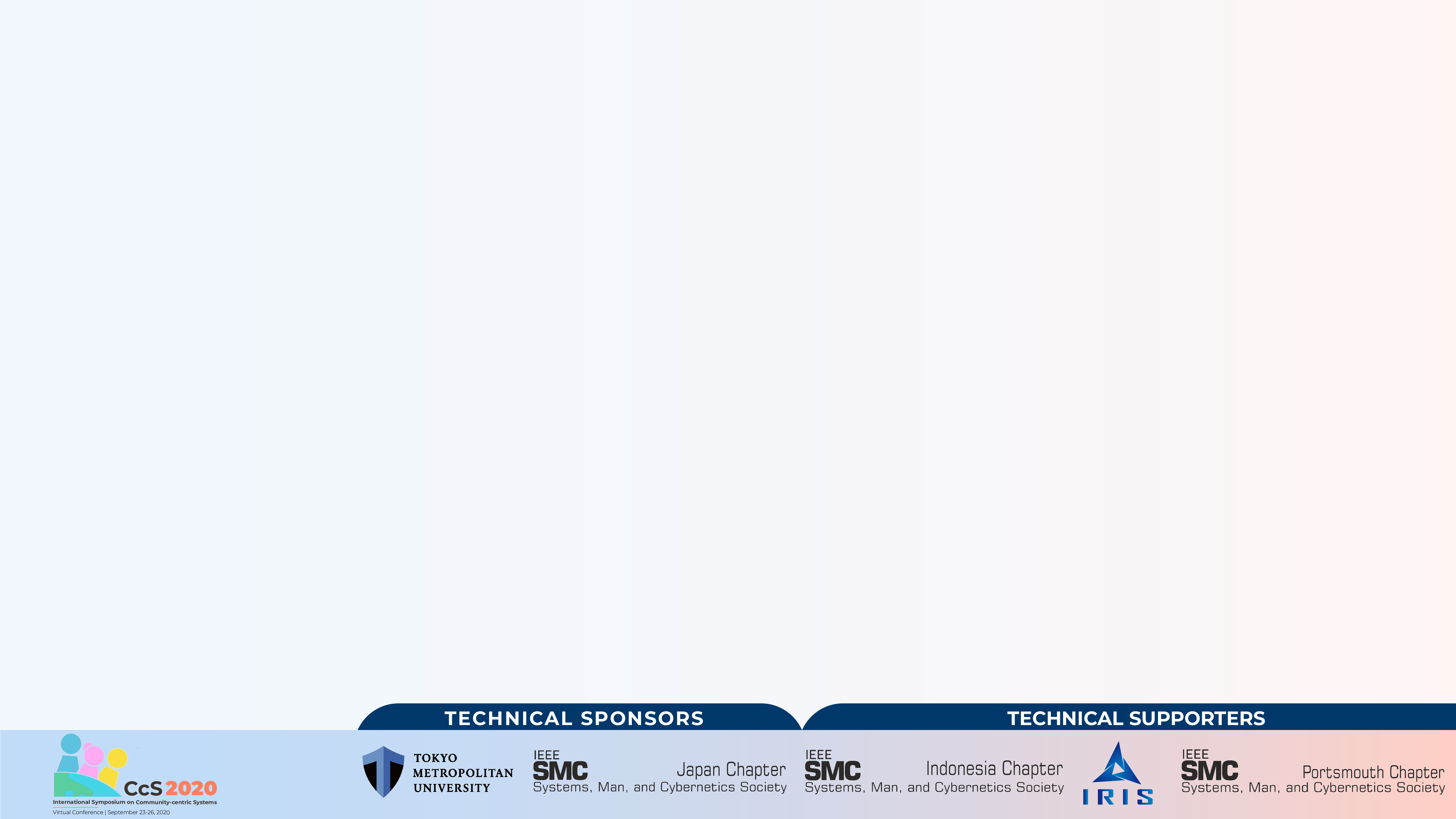 Example Slide
Guidelines for Preparing Your VideoPresentation time: max. 25 minutes: Talk (18 min), Q&A (5 min), Setup (2 min)Video file format: mp4 (H.264), limited to 100MB file sizeDimensions: Minimum height 720 pixels, aspect ratio: 16:9
In order for videos to be verified by the technical program committee, there is considerable urgency in preparing and uploading your video. Accordingly, we ask you that you please finalize and upload your video by Thursday, September 17th, 2020.
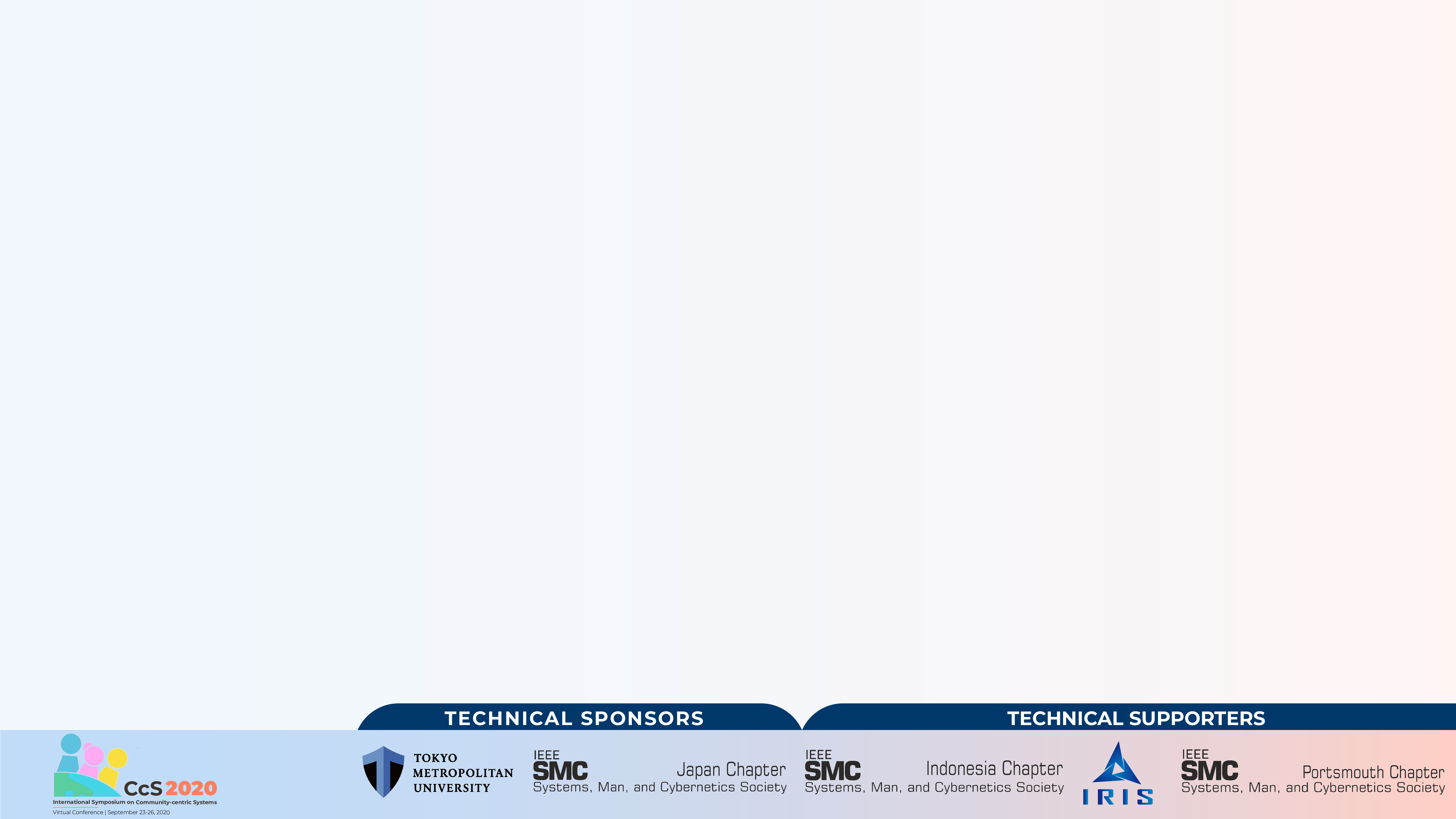 Example Slide
FILE FORMAT
All files must be in MP4 (H.264), limited to 100MB file size
Less than or equal to 1mbps bitrate: To check the bit rate, right click on the file name, click on properties, go to the details tab, and look for total bitrate.
File name:  CcS-Dx-y-z-PID-Name.mp4 [x: 2 or 3 (Day), y: Session ID, z: 1-6 (Presentation Order)]For example: CcS-D2-1-1-32-Abrar.mp4  the name of the following paper is shown in the following,September 24 (Thursday)9:00-10:40             D2-1     SS2         Wearable Devices and Assistive Technologies in Health Care32           A Personalised Blood Pressure Prediction System using Gaussian Mixture Regression and Online Recurrent
                    Extreme Learning Machine                    Sundus Abrar, Chu-Kiong Loo, Naoyuki Kubota, Ghalib Amer Tahir
For your paper session, please check the webpage http://www.comp.sd.tmu.ac.jp/CcS2020/Program.html for more details
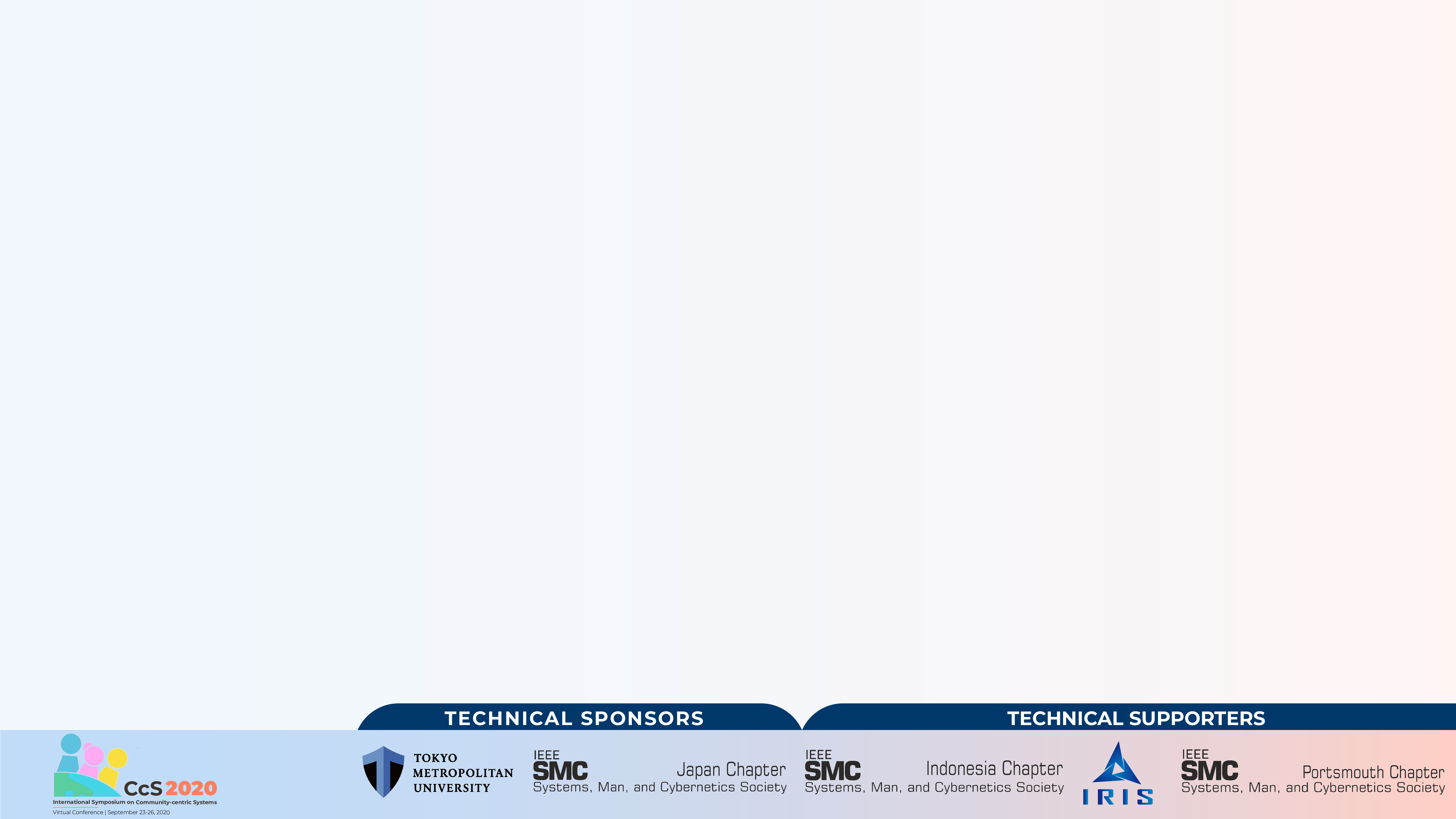 Example Slide
TIPS FOR RECORDING:
Use as quiet an area as possible
Avoid areas that have echo
Rooms should be fairly small
Sound dampening with carpeting, curtains, furniture
Hardline internet connection recommended, but if unavailable, a strong Wi-Fi connection
Good headset with microphone close to mouth BUT away from direct line of mouth to reduce “pops”.  Avoid using default built-in microphone on computer.
Perform a test recording of a couple of minutes and review the sound and picture quality, MP4 format, and bit rate before recording the entire presentation.  Make adjustments if needed.
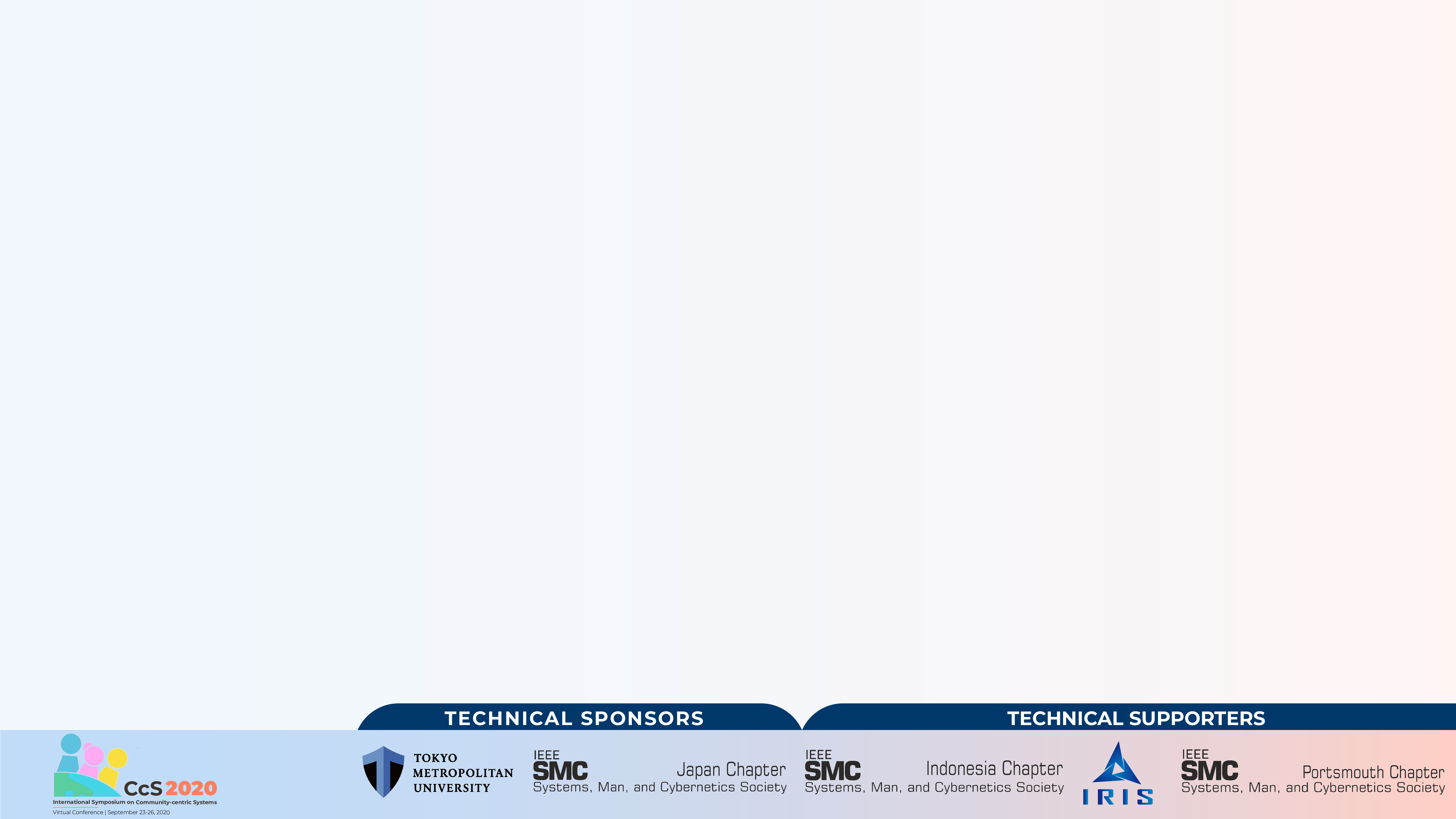 Example Slide
We will announce the instruction on how to upload the video later.

**After you select your video to upload, please make sure the video fully uploads before clicking Submit at the bottom of the page and/or exiting the page.**

Please note the final specifications will be checked at the time of submission and files not compliant may not be uploaded.